Wozu benötigen wir ein Schutzkonzept?
Dezernat II - 23. Amt für Migration und Flüchtlinge
Themen
Wen betrifft (sexualisierte) Gewalt?
Was habe ich im Ehrenamt mit Kinderschutz zu tun?
Wo sind Risiken für (sexualisierte) Gewalt im Ehrenamt?
Durch wen kann (sexualisierte) Gewalt erfolgen?
Bausteine eines Schutzkonzeptes
Wie entwickeln wir ein Schutzkonzept?
Zeit für Fragen
12.09.2023
Inhalt
Seite 2
Wen betrifft (sexualisierte) Gewalt?
In Deutschland ist circa jede*r Dritte*r von Gewalt in Kindheit und Jugend betroffen.
2021 lag laut dem statistischen Bundesamt bei 59.900 Kindern und Jugendlichen eine Kindeswohlgefährdung durch eine Form der Misshandlung vor. Die WHO geht davon aus, dass 90 % der Fälle von Kindesmisshandlung nicht erkannt werden.
Sexuellen Missbrauch erleiden häufiger Mädchen. Für körperliche und emotionale Misshandlung sowie Vernachlässigung zeichnen sich keine Geschlechterunterschiede ab.
Gewalt gegen Kinder und Jugendliche führt mit erhöhter Wahrscheinlichkeit zu lebenslangen körperlichen, psychischen oder sozialen Einschränkungen.
12.09.2023
Wen betrifft (sexualisierte) Gewalt?
Seite 3
Quelle: E-Learning Kinderschutz - Schutzkonzepte im Ehrenamt
Was habe ich im Ehrenamt mit Kinderschutz zu tun?
Etwa jede zweite ehrenamtlich tätige Person engagiert sich in der Arbeit mit Kindern und Jugendlichen.
Ehrenamtliche Angebote sind ein wesentlicher Teil des sozialen Umfelds von Kindern und Jugendlichen.
Ehrenamtskreise sollten ein Schutzort und Kompetenzort sein.
Strukturen und Abläufe im Verein sind so gestaltet, dass der Verein nicht zum Tatort für (sexualisierte) Gewalt wird.
Kinder und Jugendliche, die von (sexualisierter) Gewalt betroffen sind, finden im Verein Unterstützung und Hilfe.
12.09.2023
Sexualisierte Gewalt im Ehrenamt
Seite 4
Quelle: E-Learning Kinderschutz - Schutzkonzepte im Ehrenamt
Wo sind Risiken für (sexualisierte) Gewalt im Ehrenamt?
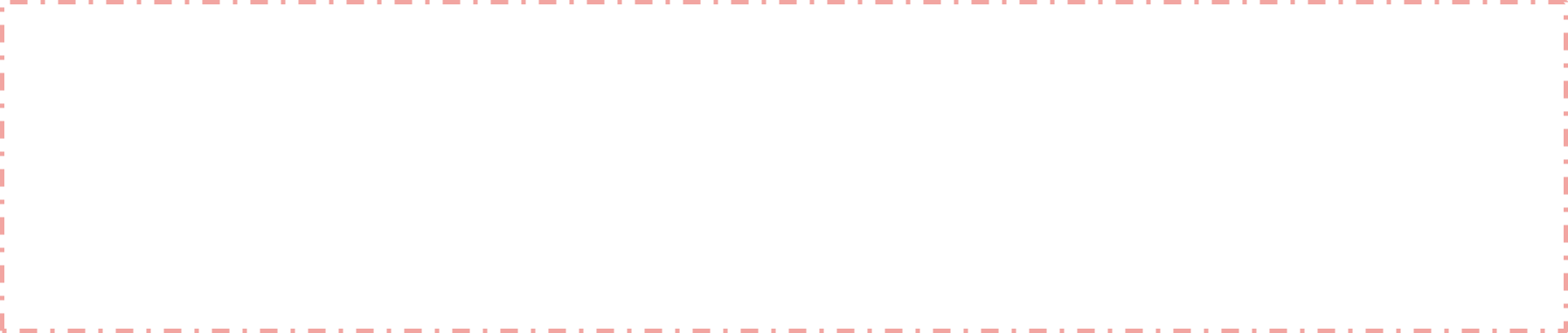 Risiken auf oberer Ebene: Personalauswahl der Mitarbeitenden, Gestaltung der Einrichtungen, Rahmenkonzepte der Arbeit, die Fehlerkultur und die Etablierung von Ansprech- und Beschwerdestellen.
Risiken auf persönlicher Ebene: Privater Hintergrund und Umgang der Haupt- und Ehrenamtlichen miteinander.
Risiken auf der pädagogischen Ebene: Wie wird mit dem Thema Sexualität umgegangen, gibt es Machtbeziehungen und können alle Kinder und Jugendliche sich beteiligen?
12.09.2023
Sexualisierte Gewalt im Ehrenamt
Seite 5
Quelle: E-Learning Kinderschutz - Schutzkonzepte im Ehrenamt
Wann ist das Risiko für die Verletzung von Rechten erhöht?
…wenn in einem Ehrenamtskreis Menschen ihre Interessen nicht immer deutlich machen können (Voice).
… wenn in einem Ehrenamtskreis Menschen nicht immer einen Ausweg haben, um aus Situationen treten zu können (Exit).
…wenn in einem Ehrenamtskreis Menschen nicht die Wahl haben, ob sie sich in bestimmten Situationen befinden wollen (Choice).
Gemeinsames Ziel = 
Choice + Voice + Exit 
 Bewahrung der Persönlichkeitsrechte und Schutz vor (sexualisierter) Gewalt
12.09.2023
Sexualisierte Gewalt im Ehrenamt
Seite 6
Quelle: E-Learning Kinderschutz - Schutzkonzepte im Ehrenamt
Durch wen kann (sexualisierte) Gewalt erfolgen?
(Sexualisierte) Gewalt durch eine externe Person
1
(Sexualisierte) Gewalt durch Ehren-/ Hauptamtliche im Ehrenamtskreis
2
(Sexualisierte) Gewalt zwischen Kindern & Jugendlichen (Peergewalt)
3
12.09.2023
Sexualisierte Gewalt im Ehrenamt
Seite 7
Quelle: E-Learning Kinderschutz - Schutzkonzepte im Ehrenamt
Bausteine eines Schutzkonzeptes
Schutzkonzept = öffentliche Positionierung gegen (sexualisierte) Gewalt  Abschreckung von Täter*innen; Vertrauensaufbau bei Kindern, Jugendlichen und Eltern
Die Erarbeitung eines Schutzkonzeptes ist ein zeitintensiver und  fortlaufender Prozess!
12.09.2023
Bausteine Schutzkonzept
Seite 8
Wie entwickeln wir ein Schutzkonzept?
Nehmen Sie gerne an der Schulung teil!
kostenfreier Zugriff bis 29.02.2024
https://engagement-schutzkonzepte.elearning-kinderschutz.de/
12.09.2023
Entwicklung Schutzkonzept
Seite 9
Entwicklung Schutzkonzept
Seite 10
12.09.2023
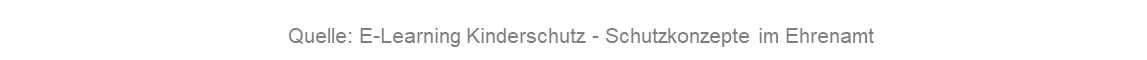 Kontakt
Dr. Natalie HekmatLandratsamt Böblingen Amt für Migration und Flüchtlinge
Ehrenamtskoordinatorin
Parkstraße 16 71034 Böblingen
Tel.: 07031/6632522
Mobil: 0174/3238039E-Mail: n.hekmat@lrabb.de
12.09.2023
Zeit für Fragen
Seite 11